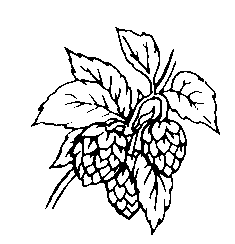 The Hop Experience
Kory and Andrea Stalsberg
Hide-Away Hops
Fennimore, WI
Overview
2010 Growing Season
Harvest 2010
Toys for 2010
Outlook for 2011
Background
Graduated from UW-P in 2006 with BS in Agriculture Education.  Masters in Education from UW-L 2011. 3rd year hop grower.
Married Andrea in 2007 and bought our home. 
Reid Kory Stalsberg was born in 2009
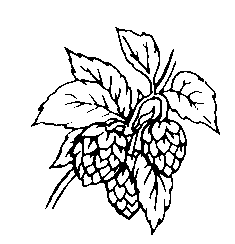 Growing Season2010
Finished Expanding the Hop yard
2009 - 4/10ths of an acre
2010 - 6/10ths of an acre
Total of 900 plants – 450 Cascade, 360 Mt. Hood, 90 Willamette  
Moisture = Mildew
Harvest 2010
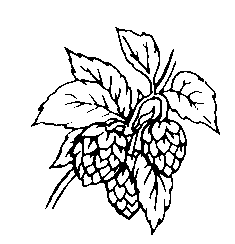 Harvest Season2010
Harvested 7 days on and off
450 1st yr plants @ 12 min/plant = 90 man/hrs
360 2nd yr plants w/ hopInnator @ 5 min/plant = 30 man/hrs
Sold 60 lbs dry
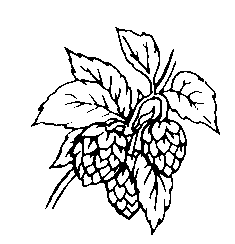 Toys for 2010
Super Shredder 
Spray Rig
Trailer Tower
HopInnator 
Oast Modifications
Outlook for 2011
Mildew Management
Weed control, Shorter cover, Lower Lateral Removal 
Kocide 3000, Pristine
Fertilizer Management
2nd yr~ 60lbs N/acre  3rd yr~ 120lbs N/acre
Urea, UAN (Liquid Ammonium Nitrate)
Accurate Record Keeping – Field Note Log
Field Map, Soil Test, Phonology, Fertilizer, Pests & Disease, Weather (by week), Harvest, Drying
Kory and Andrea StalsbergHide-Away HopsFennimore, WI608-988-2006korystalsberg@hotmail.com
Links
http://www.gorstvalleyhops.com/
http://uspest.org/hop/HopPocketGuide.pdf
http://strawberry.ifas.ufl.edu/Strawberry%20fungicide%20recommendations%202009.htm
http://www.coopext.colostate.edu/TRA/Hops_2008.html
http://www.dripworksusa.com/
http://www.hort.purdue.edu/newcrop/afcm/Hop.html
http://www.freshops.com/